Heading off Correlated Failures through Independence-as-a-Service
Ennan Zhai, Ruichuan Chen, David Isaac Wolinsky, and Bryan Ford

Presenter: Ron Wright
3/10/2015
Motivation
Cloud services depend on redundancy to ensure high reliability
However, components that appear to be independent may share subtle dependencies, leading to unexpected correlated failures
Redundant systems may contain risk groups (RGs), or sets of components that can cause a service outage if all the components fail simultaneously
3/10/2015
Heading off Correlated Failures through Independence-as-a-Service
2
[Speaker Notes: Two examples of cloud services that utilize redundancy in their system include Amazon S3 and iCloud.  Amazon S3 uses multiple racks to replicate each data object, whereas iCloud rents infrastructure from multiple third-party providers, such as Amazon EC2 and Microsoft Azure, for redundancy purposes.]
What Can Go Wrong?
Aggregation Switch
The availabilities of racks A, B, and C all depend on the availability of the aggregation switch.  This common dependency introduced an unexpected RG.
Service
Service
Service
Service
Rack A
Rack B
Rack C
Service
Service
Service
3/10/2015
Heading off Correlated Failures through Independence-as-a-Service
3
[Speaker Notes: Suppose you have a service and three racks A, B, and C.  The service is replicated among the three racks, but often overlooked among service providers is a shared infrastructure component such as an aggregation switch.  If the switch fails, then the service is considered to have failed.  The availabilities of racks A, B, and C all depend on the availability of the aggregation switch, and the switch is nevertheless a single point of failure.  This common dependency introduced an unexpected RG, which is a smaller than expected RG.  Despite redundancy efforts, unexpected RGs can disable the entire service.]
Documented Examples
Amazon AWS
One glitch on an EBS server disabled entire service across Amazon’s US-East region
This, in turn, caused correlated failures among EC2 instances utilizing the EBS server, which disabled applications designed for EC2 redundancy
Google Storage
“Close to 37% of failures are truly correlated”
No tools to identify failure correlations systematically
iCloud
A storm in Dublin disabled both Amazon and Microsoft clouds in that region for hours
3/10/2015
Heading off Correlated Failures through Independence-as-a-Service
4
Independence-as-a-Service (INDaaS)
Architecture that proactively collects and audits structural dependency data to evaluate independence of redundant systems before any failures occur
Dependency acquisition modules collect dependency data
Auditing modules quantify independence of redundant systems and pinpoint common dependencies that may cause correlated failures
3/10/2015
Heading off Correlated Failures through Independence-as-a-Service
5
Main Contributions
Evaluates independence of redundant systems before or during deployment
Provides fault graph analysis to enable the evaluation of dependencies at multiple levels of detail
Uses scalable fault graph analysis
Supports efficient PIA through private set intersection cardinality
Provides realistic case studies with a prototype implementation
3/10/2015
Heading off Correlated Failures through Independence-as-a-Service
6
[Speaker Notes: PIA = Private Independence Auditing]
Architecture
3/10/2015
Heading off Correlated Failures through Independence-as-a-Service
7
[Speaker Notes: Auditing client
Auditing agent for independence auditing
Independence auditing]
Dependency Data Representation
Hardware dependencies of S1 and S2:
<hw="S1" type="CPU" dep="S1-Intel(R)X5550@2.6GHz"/>
<hw="S1" type="Disk" dep="S1-SED900"/>
<hw="S2" type="CPU" dep="S2-Intel(R)X5550@2.6GHz"/>
<hw="S2" type="Disk" dep="S2-SED900"/>
Network dependencies of S1 and S2:
<src="S1" dst="Internet" route="ToR1,Core1"/>
<src="S1" dst="Internet" route="ToR1,Core2"/>
<src="S2" dst="Internet" route="ToR1,Core1"/>
<src="S2" dst="Internet" route="ToR1,Core2"/>
Software dependencies of S1 and S2:
<pgm="QueryEngine1" hw="S1" dep="libc6,libgccl">
<pgm="Riak1" hw="S1" dep="libc6,libsvn1">
<pgm="QueryEngine2" hw="S2" dep="libc6,libgccl">
<pgm="Riak2" hw="S2" dep="libc6,libsvn1">
3/10/2015
Heading off Correlated Failures through Independence-as-a-Service
8
Structural Independence Auditing (SIA)
Assumes data sources are willing to share full dependency data with each other
Involves generating a dependency graph, finding and ranking risk groups, and generating an audit report
3/10/2015
Heading off Correlated Failures through Independence-as-a-Service
9
[Speaker Notes: Useful for Amazon because they use multiple racks that they own and don’t rely on multiple cloud providers]
Dependency Graph
top event
1
intermediate
events
2
3
3
4
4
5
6
basic
events
(a) Component-set	(b) Fault-set	(c) Fault graph
3/10/2015
Heading off Correlated Failures through Independence-as-a-Service
10
[Speaker Notes: Component set:  Most fundamental concepts are components
Fault set:  Add weights to each component
Fault graph:  Introduces more level of detail

To construct the dependency graph:
Find failure of entire deployment and make it the top of the graph
Obtain dependency information from DepDB
Each server failure event represented as child node of top event
AND gate connects top event with child nodes representing redundant servers
Obtain network, hardware, and software dependencies from DepDB, connect with OR gate
Connect hardware event with deps’ failure events using OR gate
Connect network event with deps’ failure events
Connect software event with deps’ failure events]
Risk Groups in Dependency Graphs
{A1, A3}
minimal
RGs
{A1, A2}
{A1, A2, A3}
{A2}
{A2, A3}
{TOR1 fails}
{Core1 fails, Core2 fails}
(a) Component-set	(b) Fault-set	(c) Fault graph
3/10/2015
Heading off Correlated Failures through Independence-as-a-Service
11
Algorithms for Finding Risk Groups
Minimal RG algorithm
Directly computes minimal RGs using reverse breadth-first traversal
Pros
Results are exact
Cons
Algorithm is NP hard!
Failure sampling algorithm
Randomly assigns 0s and 1s to basic events to test for deployment failure and generate the appropriate RGs
Pros
Linear time complexity
Cons
Non-deterministic
No guarantee that any RG is minimal
3/10/2015
Heading off Correlated Failures through Independence-as-a-Service
12
Ranking Risk Groups
Size-based ranking
Ranks RGs based on the number of components in each RG
The smaller the number of components in the RG, the higher the rank
Failure probability ranking
Ranks RGs based on their relative importance,Ic = Pr(C) / Pr(T)
Pr(C) represents probability of any given failure event C
Pr(T) represents probability of any given failure event T
Pr(T) computed by inclusion-exclusion principle involving all minimal RGs of T
3/10/2015
Heading off Correlated Failures through Independence-as-a-Service
13
Failure Probability Ranking Example
Pr(T) = Pr(A1 and A3 fail, or A2 fails) = 0.1 · 0.3 + 0.2 – 0.1 · 0.3 · 0.2 = 0.224
IA2 fails = Pr(A2 fails) / Pr(T) = 0.2 / 0.224 = 0.8929
IA1 fails, A3 fails = Pr(A1 fails, A3 fails) / Pr(T) = 0.1 · 0.3 / 0.224 = 0.1339

Therefore, the RG {A2 fails} is ranked higher than the RG {A1 fails, A3 fails}.
3/10/2015
Heading off Correlated Failures through Independence-as-a-Service
14
Generating the Audit Report
3/10/2015
Heading off Correlated Failures through Independence-as-a-Service
15
Private Independence Auditing (PIA)
Allows auditing to take place, even across two cloud providers unwilling to share full dependency data with each other
Trust assumptions
Auditing clients may be malicious and would like to know as much as possible about the providers’ dependency data
Cloud providers and auditing agents are honest but curious
No collusion among cloud providers and auditing agents
3/10/2015
Heading off Correlated Failures through Independence-as-a-Service
16
[Speaker Notes: Useful for iCloud because they rely on multiple cloud providers

Two approaches
Secure multi-party computation (SMPC)
Compute & reveal overlap of multiple cloud providers without revealing any data
Poor scalability in practice
Private set intersection cardinality
Operates only at component-set level of detail
Jaccard similarity used to quantify independence of configurations]
Jaccard similarity
3/10/2015
Heading off Correlated Failures through Independence-as-a-Service
17
MinHash
3/10/2015
Heading off Correlated Failures through Independence-as-a-Service
18
Key assumptions:
Each party encrypts the datasets using commutative encryption
Each party permutes its dataset elements using a fixed permutation function
All parties agree on the same hash function
P-SOP
Alice
Dave
Bob
All parties share the above datasets with each other
Carol
3/10/2015
Heading off Correlated Failures through Independence-as-a-Service
19
Dependency Graph & Audit Report
Each provider first generates local dependency graph at component-set level
Each provider normalizes generated component-set Si using two types of components with common correlated failures
Third-party routing elements (e.g., ISP routers)
Accessible IP addresses used as unique identifiers
Third-party software packages (e.g., OpenSSL)
Standard names plus software versions used as unique identifiers
Report consists of rankings of Jaccard similarities
3/10/2015
Heading off Correlated Failures through Independence-as-a-Service
20
SIA Implementation & Deployment
with NetworkX
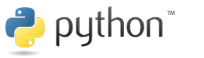 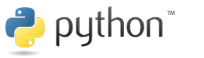 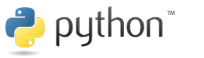 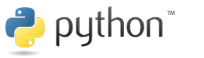 SSH links
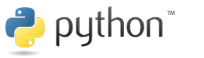 On each dependency acquisition node:
NSDMiner used for network dependencies
lshw used for hardware dependencies
apt-rdepends used for software dependencies
3/10/2015
Heading off Correlated Failures through Independence-as-a-Service
21
PIA Implementation & Deployment
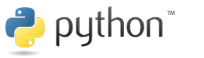 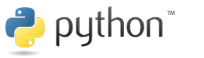 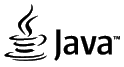 with NetworkX
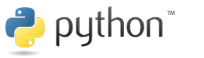 SSH links
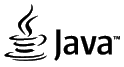 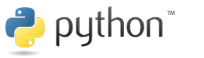 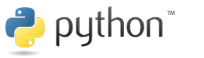 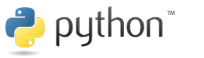 3/10/2015
Heading off Correlated Failures through Independence-as-a-Service
22
Network Dependency Case Study
Racks
Switches
{Rack 5, Rack 29} most independent deployment
3/10/2015
Heading off Correlated Failures through Independence-as-a-Service
23
[Speaker Notes: The purpose of the case studies is to examine the practicality of INDaaS.]
Hardware Dependency Case Study
1. {Server2}
2. {Switch1}
4. {VM7, VM8}
Top-ranking RGs:
3. {Core1, Core2}
3/10/2015
Heading off Correlated Failures through Independence-as-a-Service
24
Software Dependency Case Study
3/10/2015
Heading off Correlated Failures through Independence-as-a-Service
25
[Speaker Notes: For 2-way redundancy deployment, Clouds 2 and 4 rank lowest (with greatest independence), and Clouds 1 and 2 rank highest (with smallest independence).
For 3-way redundancy deployment, Clouds 2, 3, and 4 rank lowest, and Clouds 1, 2, and 3 rank highest, although, as seen by the Jaccard similarities, 3-way redundancy is less likely to contain correlated failures than 2-way redundancy.]
Performance Evaluation Configuration
Performance of INDaaS was evaluated on 40 workstations containing Intel Xeon Quad Core HT 3.7 GHz CPUs and 16 GB of RAM.
3/10/2015
Heading off Correlated Failures through Independence-as-a-Service
26
SIA Performance Evaluation Results
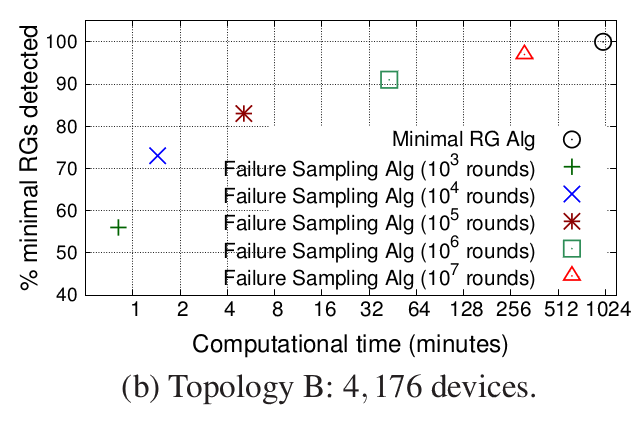 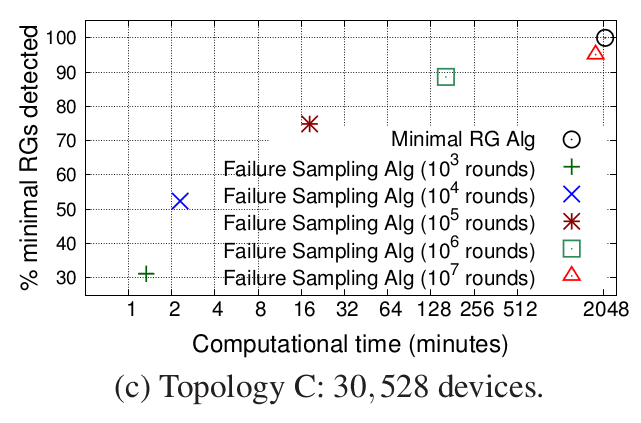 (Roughly) linear computation performance seen for failure sampling algorithm in all topologies
Tradeoff exists between linear time complexity and logarithmic percentage of minimal RGs detected
3/10/2015
Heading off Correlated Failures through Independence-as-a-Service
27
[Speaker Notes: On y-axis for all plots:  percentage of minimal RGs detected
On x-axis for all plots:  computational time in minutes

In topologies A and B, we can easily see roughly linear computation performance for failure sampling algorithms with respect to the number of rounds.  But at the same time, we can easily see a tradeoff between this and the logarithmic percentage of minimal RGs detected.]
PIA Performance Evaluation Results
1024-bit keys were used for all types of encryption
Small overhead difference
P-SOP consistently outperforms KS computation-wise.
Large overhead difference
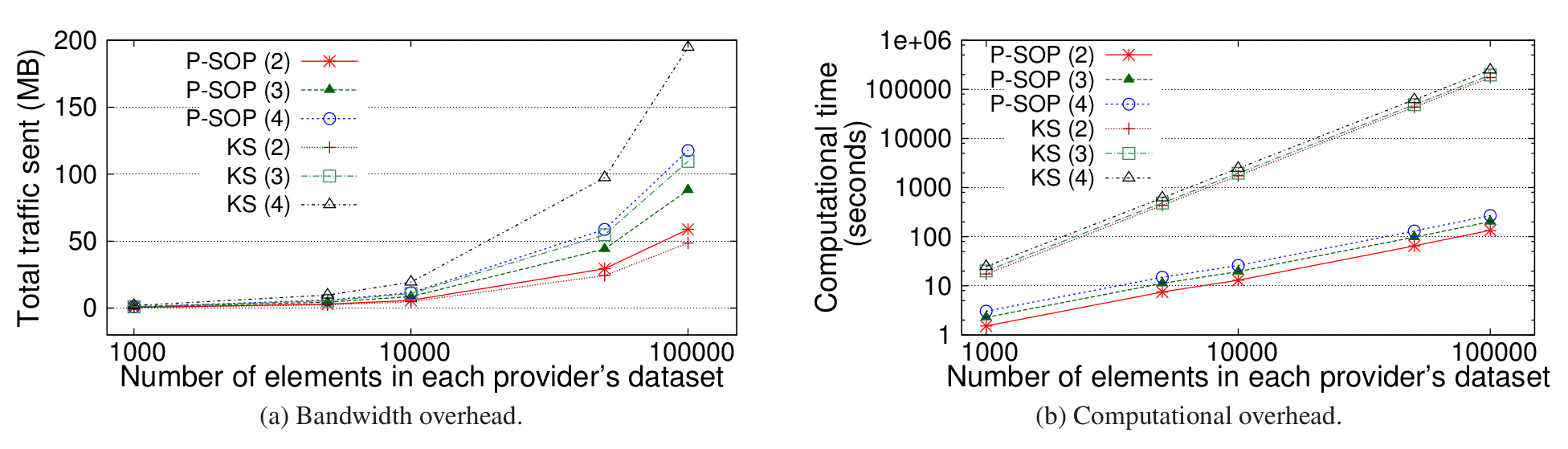 KS
P-SOP
3/10/2015
Heading off Correlated Failures through Independence-as-a-Service
28
[Speaker Notes: On y-axis of plot for bandwidth overhead:  Total traffic sent in megabytes
On y-axis of plot for computation overhead:  Computation time in seconds for computation overhead
On x-axis of both plots:  Number of elements in each provider’s dataset

KS = Kissner and Song
Cryptographic operations main source of bottleneck]
Comparing Performance of SIA & PIA
In both cases
P-SOP outperforms KS
106 rounds of random sampling outperform minimal RG algorithm
Minimal RG algorithm and KS do not scale well
Small overhead
Small overhead
Large overhead
Large overhead
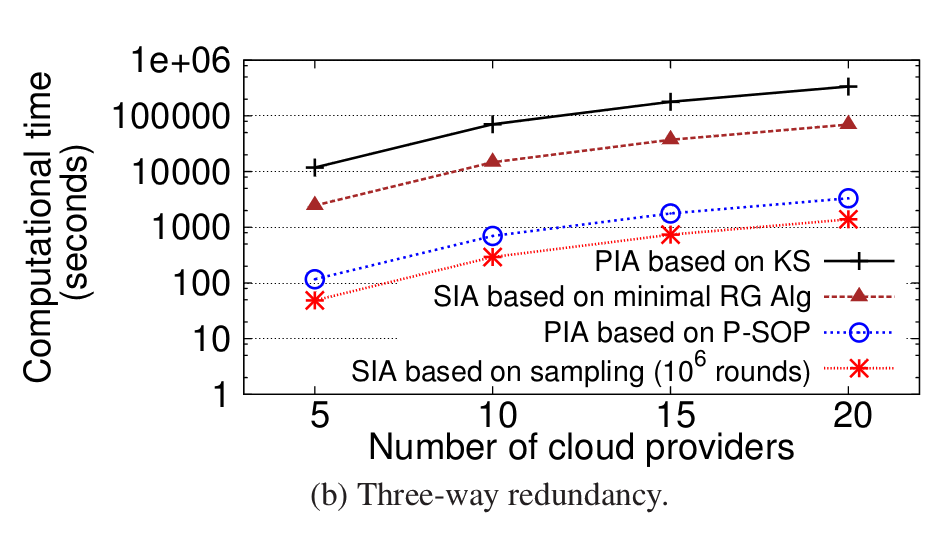 3/10/2015
Heading off Correlated Failures through Independence-as-a-Service
29
[Speaker Notes: Performance of SIA and PIA was studied for two-way redundancy and three-way redundancy.

On y-axis for both plots:  Computation time in seconds
On x-axis for both plots:  Number of cloud providers]
Comments & Criticisms
Pros
Risk group ranking makes it easy for users to identify potential correlated failures in deployment configurations
Flexible in allowing cloud providers to decide whether to share their dependency data with other cloud providers
Cons
For large enough deployments, in some cases, failure sampling algorithm may run longer with much fewer minimal RGs than the minimal RG algorithm
Cannot be used for complex dependency acquisition
Trust assumptions may not hold in reality (e.g., cloud providers may behave maliciously)
Cannot have fault-set level dependency graphs and failure probability-based ranking without accurate failure probability information
INDaaS is not fault tolerant in itself (e.g., the P-SOP nodes in PIA and the auditing agent are single points of failure)
3/10/2015
Heading off Correlated Failures through Independence-as-a-Service
30
Piazza Comments & Criticisms
Pros
Dependency acquisition modules are pluggable
Fault graphs serve as intuitive models
Useful for people who have no prior knowledge of correlated failures in system
Cons
Only considers static dependencies
Failure probabilities, required by INDaaS, may be difficult to obtain, and their accuracy is questionable
Cloud providers may not have enough incentives to share data
Auditing is time-consuming
3/10/2015
Heading off Correlated Failures through Independence-as-a-Service
31
Thank you!
3/10/2015
Heading off Correlated Failures through Independence-as-a-Service
32
BACKUP SLIDES
3/10/2015
Heading off Correlated Failures through Independence-as-a-Service
33
Minimal RG Algorithm
End
Yes
Is Q empty?
Gather all basic events
Enqueue basic events into initially empty Q
Dequeue front event from Q
No
Start
Were the event’s RGs already generated?
Yes
Does event represent basic event?
Generate RG containing only the basic event
No
Yes
Advantage
Results are exact.
No
Enqueue all parent events into Q if any exist
Is input gate of event OR?
Add all RGs from children
Disadvantage
Algorithm is NP hard!
Yes
No
Add all RGs resulting from all possible combinations of Cartesian products of children’s RGs
Is input gate of event AND?
Assertion failure!
Yes
No
3/10/2015
Heading off Correlated Failures through Independence-as-a-Service
34
Failure Sampling Algorithm
Yes
Is Q empty?
Gather all basic events
Enqueue basic events into initially empty Q
Dequeue front event from Q
No
Start
No
End
Add RG containing basic events assigned 1 values if top event has value 1
Terminate?
Yes
Does the event have a value?
Yes
Does event represent basic event?
No
Randomly assign 1 or 0 as its value
Yes
Advantage
Linear time complexity
No
Enqueue all parent events into Q if any exist
Disadvantages
Non-deterministic
No guarantee that any RG is minimal
Is input gate of event OR?
Set value as OR of all  children’s values
Yes
No
Is input gate of event AND?
Set value as AND of all children’s values
Assertion failure!
Yes
No
3/10/2015
Heading off Correlated Failures through Independence-as-a-Service
35